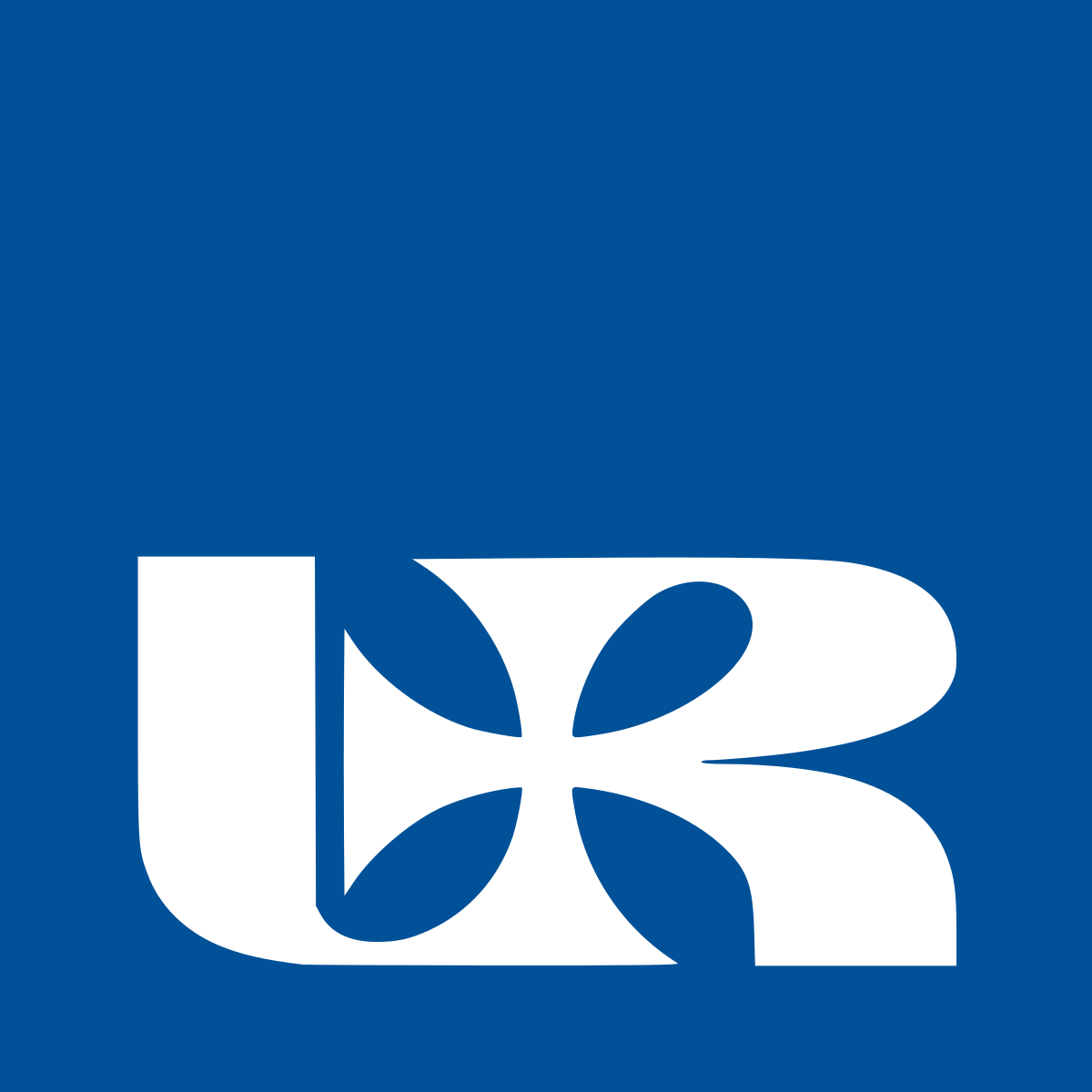 Abschreibungsmethoden
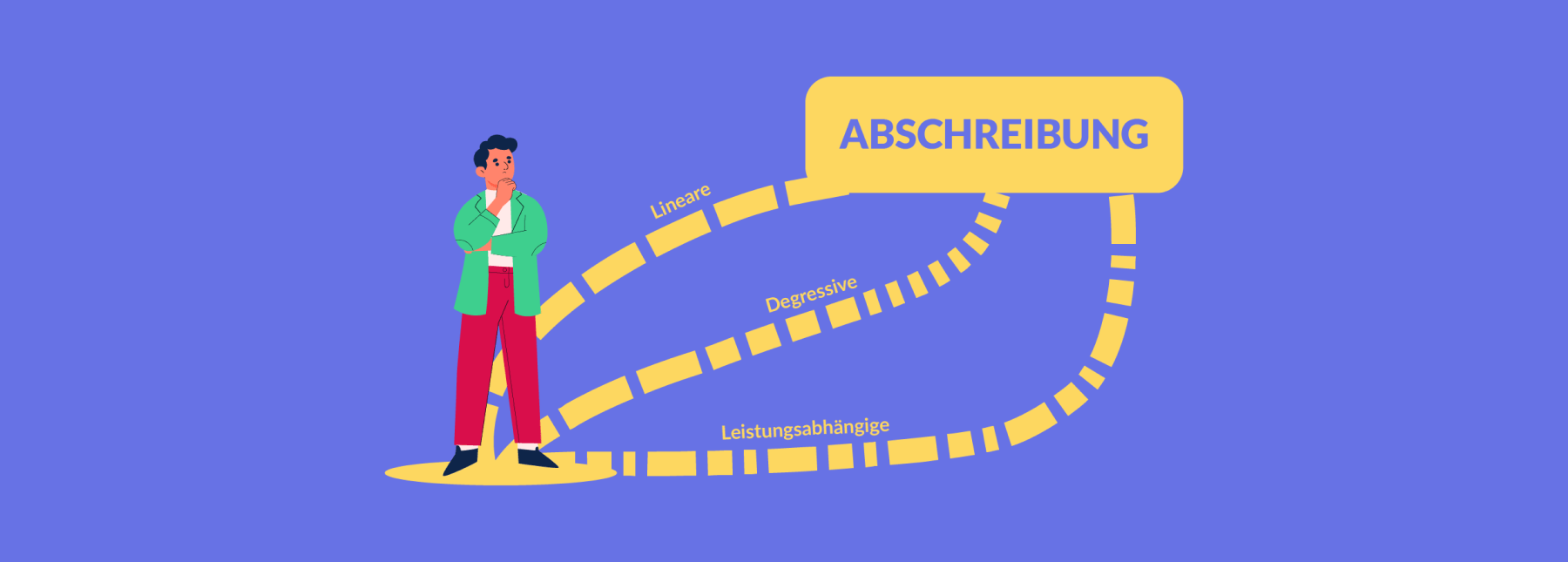 Kinga Marut
Indexnummer: 121531
Institut für Wirtschaft und 
   Finanzen
Rzeszower Universität
2022/2023
Präsentationsplan
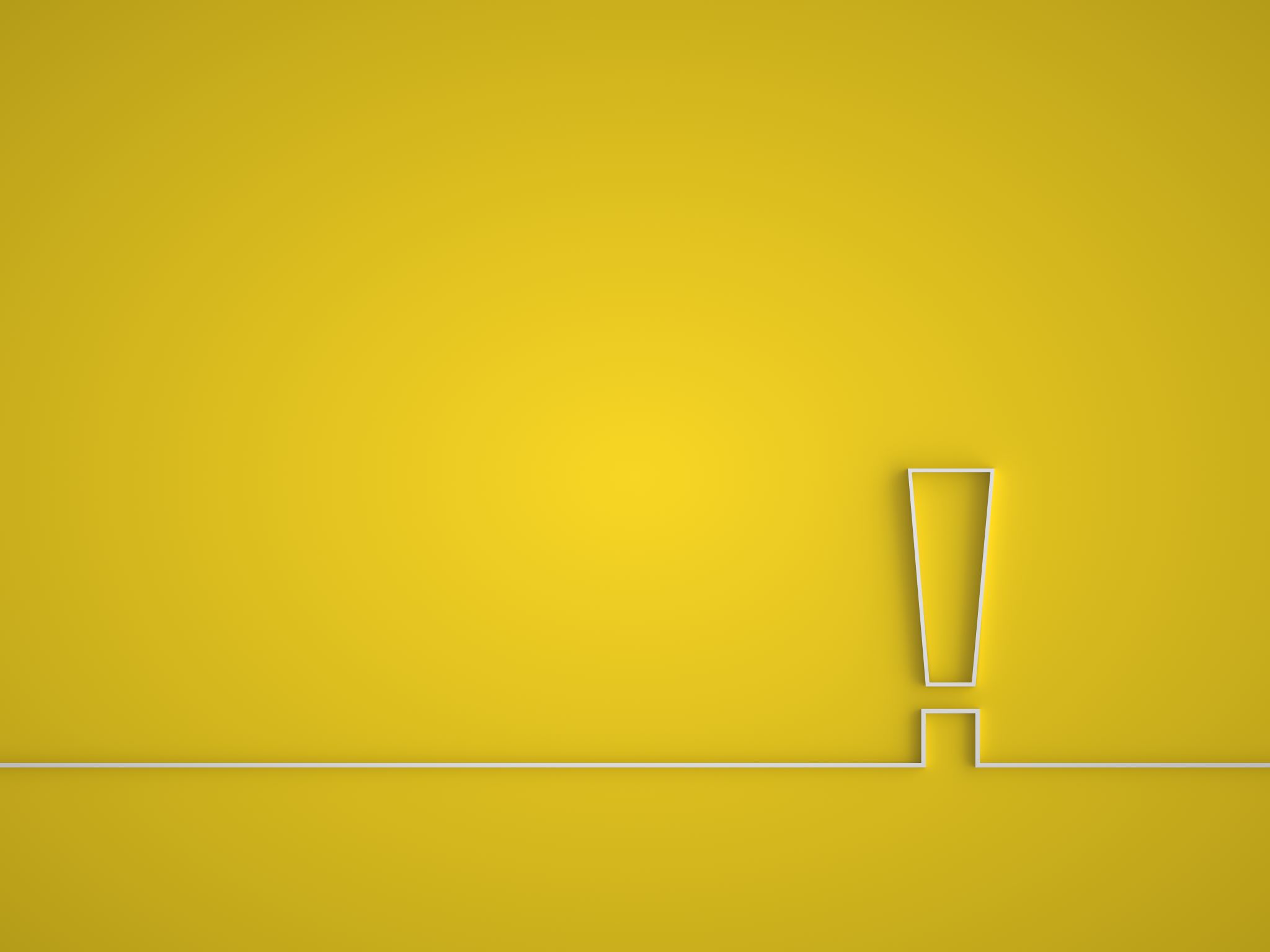 Was ist eine Abschreibungsmethode ?
Die Abschreibungsmethode beschreibt die Art und Weise, nach der die Wertminderung von Vermögensgegenständen in einem Unternehmen erfasst wird. Die Abschreibungsmethode erfasst die planmäßige  Abschreibung von Wirtschaftsgütern eines Unternehmens. Sie beschreibt damit den Wertverlust eines Wirtschaftsgutes, der über die Dauer der Nutzung beispielsweise durch Abnutzung entsteht.
Welche Abschreibungsmethoden gibt es?
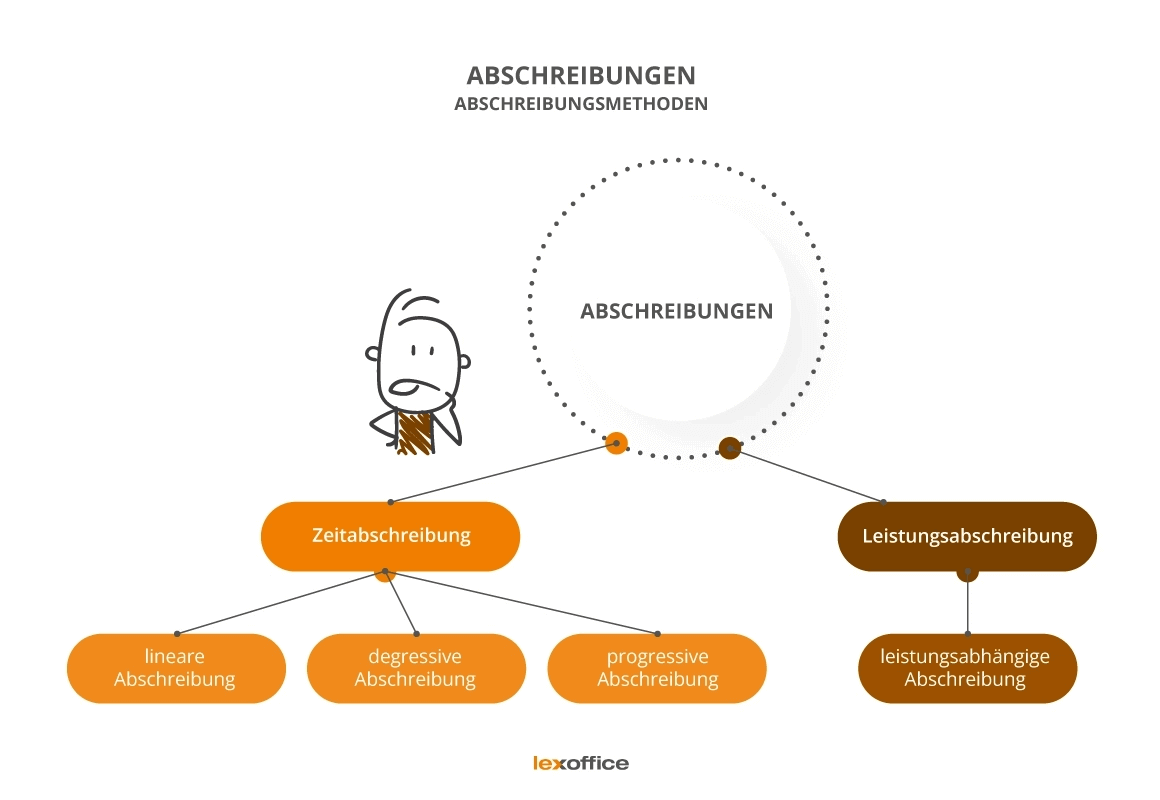 Mögliche Abschreibungsmethoden waren:
Lineare Abschreibung
Degressive Abschreibung
Progressive Abschreibung
Leistungsbezogene Abschreibung / Leistungsabschreibung
Quelle: https://www.lexoffice.de/lexikon/afa-abschreibung/
Lineare Abschreibung – aktuell gültige Abschreibungsmethode
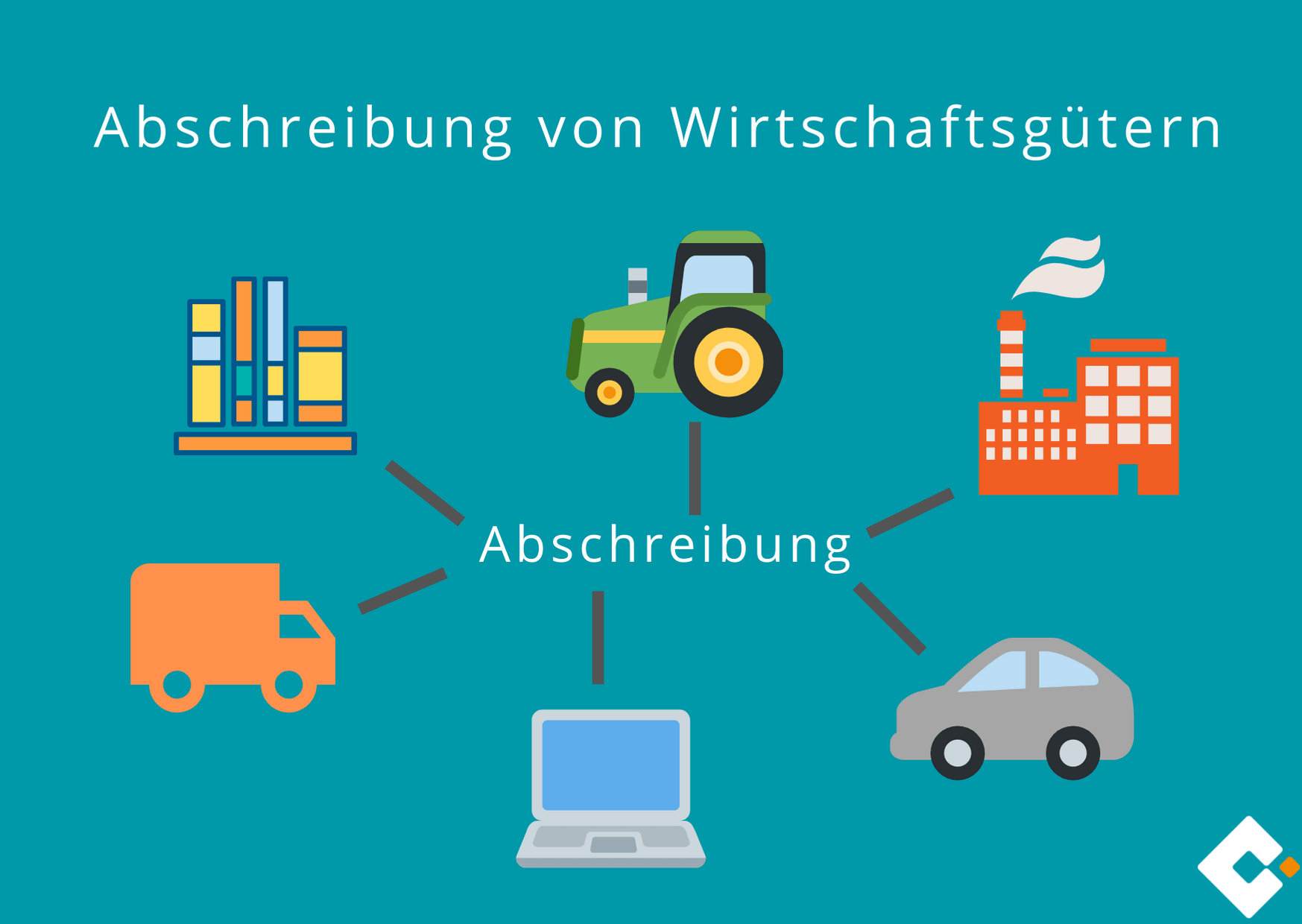 Bei der linearen Abschreibung werden die Kosten eines Gegenstands gleichmäßig auf die Nutzungsdauer verteilt. Somit wird unterstellt, dass sich ein Vermögensgegenstand gleichmäßig über seine Nutzungsdauer hinweg abnutzt und damit gleichmäßig an Wert verliert. Beispielsweise ist dies der Fall, wenn eine Maschine aufgrund einer stabilen Nachfrage über ihre gesamte Nutzungsdauer hinweg ungefähr gleich stark genutzt wird.
Quelle: https://www.microtech.de/erp-wiki/abschreibung/
Beispiel: Lineare Abschreibungsmethode
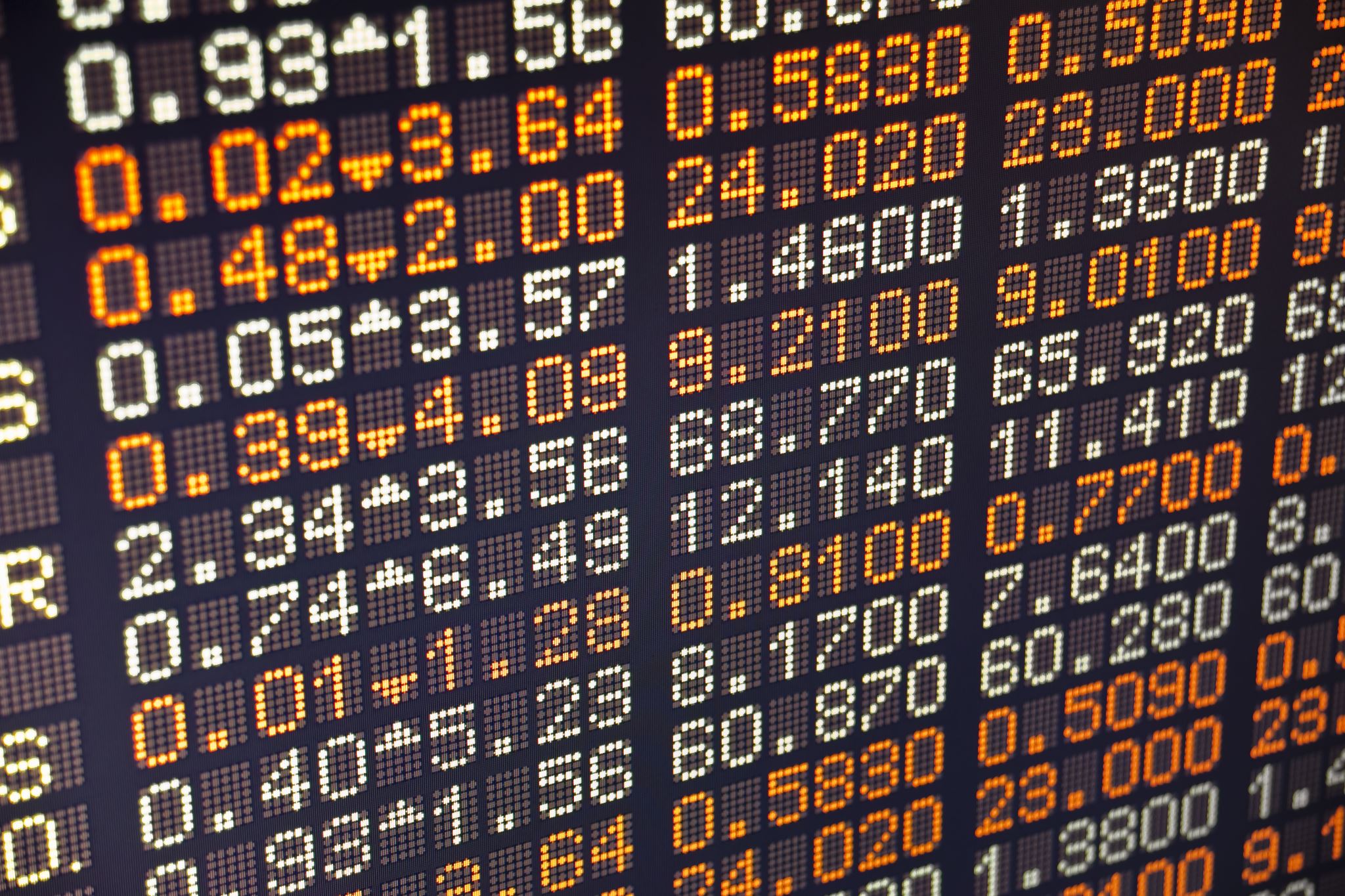 Degressive Abschreibung – alternative Abschreibungsmethode
Bei der degressiven Abschreibung wird in jeder Periode ein bestimmter Prozentsatz des Restwertes vom Vorjahr abgeschrieben. Der Abschreibungsbetrag fällt also stetig – somit werden die ersten Nutzungsjahre stärker durch die Abschreibungen belastet. Angewendet wurde diese Methode daher beispielsweise bei Maschinen aus der Produktion, die in den Anfangsjahren aufgrund starker Nachfrage häufiger genutzt werden – und somit auch einer höheren Abnutzung unterliegen – als später.
Beispiel: Geometrisch-degressive Abschreibungsmethode
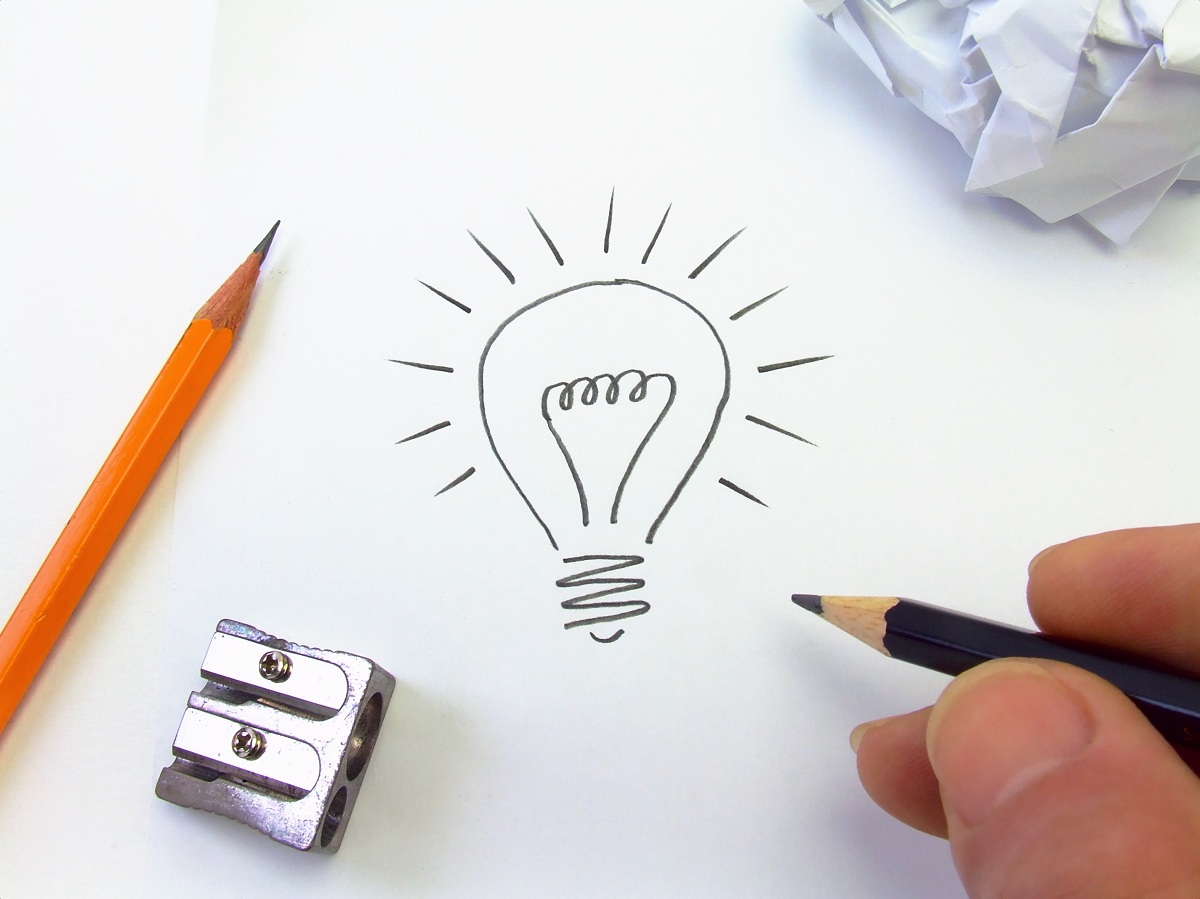 Progressive Abschreibung – alternative Abschreibungsmethode
Die progressive Abschreibung verhält sich genau umgekehrt zur degressiven Abschreibung: Sie führt zu jährlich steigenden Abschreibungsbeträgen. Ihr Einsatz war äußerst selten und spielte in der Regel nur in Ausnahmefällen eine Rolle beispielsweise bei Anlagen, die sukzessive hochgefahren werden, z.B. Kraftwerke.
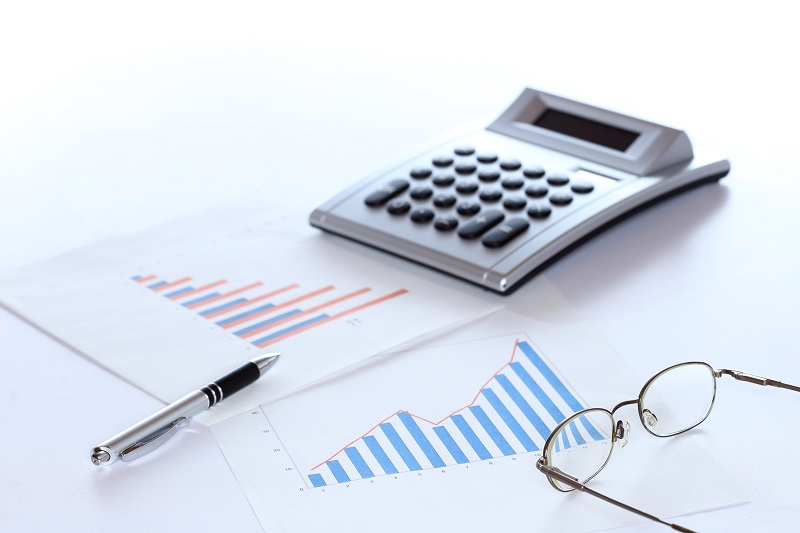 Leistungsbezogene Abschreibung – flexible Abschreibungsmethode
Mit der leistungsbezogenen Abschreibung / Leistungsabschreibung werden die Kosten eines Anlagegenstands in Abhängigkeit von ihrer Leistung auf die Nutzungsperioden verteilt. Sie gibt somit den tatsächlichen Verschleiß eines Vermögensgegenstandes wieder, der je nach Intensivität der Nutzung stärker oder schwächer ausfallen kann. Dazu ist es notwendig, nicht nur die erwartete Nutzungsdauer zu kennen, sondern auch die Gesamtleistung der Maschine.
Beispiel: Leistunsgbezogene Abschreibungsmethode
Wörterbuch:
- die Lineare Abschreibung – amortyzacja liniowa
- die Degressive Abschreibung – amortyzacja degresywna
- die Progressive Abschreibung – amortyzacja progresywna
- die Leistungsbezogene Abschreibung / Leistungsabschreibung – amortyzacja związana z wydajnością
- die Abschreibungsmethoden – metody amortyzacji 
- die Abschreibungen – amortyzacja
- die Vermögensgegenständen- aktywa
-  der Gegenstand – przedmiot
- gleichmäßig – równomiernie
- der Nutzungsdauer- czas użytkowania
- belastet – obciążony 
- der Ausnahmefall – szczególny przypadek
- die Kraftwerke – elektrownia
- die Abhängigkeit – zależność
- das Verschleiß – zużycie
- der Leistung – wynik 
- das Nutzung – użytkowanie
- der Gesamtleistung – całkowita wydajność
- die Schraube – śruba
Danke für Eure Aufmerksamkeit!
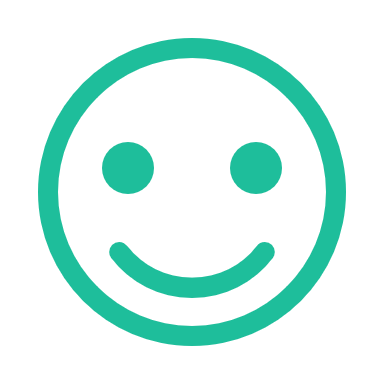 Bibliographie
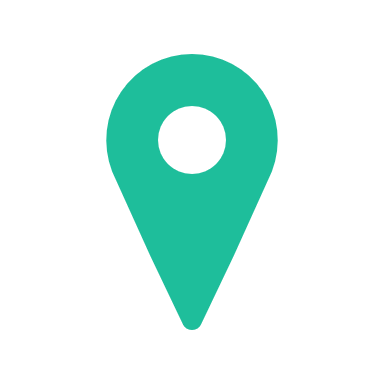 https://www.sumup.com/de-de/rechnungen/lexikon/abschreibungsmethoden/
https://www.lexoffice.de/lexikon/afa-abschreibung/
https://www.microtech.de/erp-wiki/abschreibung/